Look no hands!
Living in a world where we don’t need passwords or pin numbers
Guess!
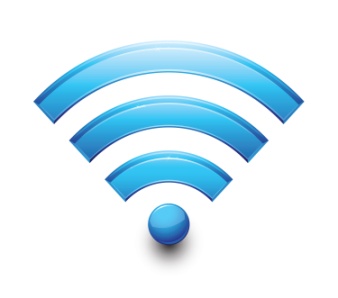 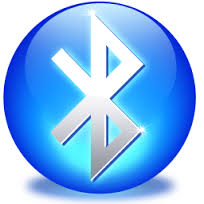 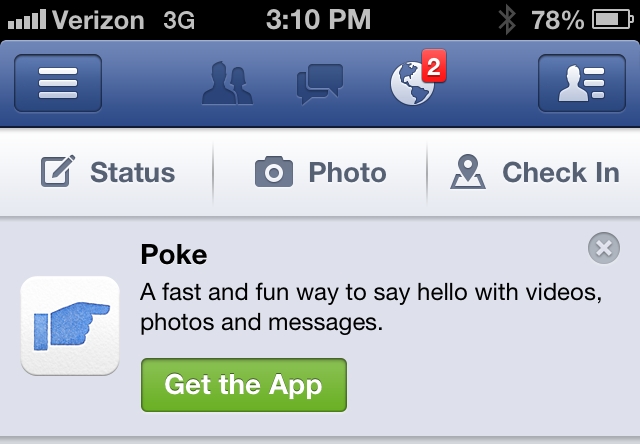 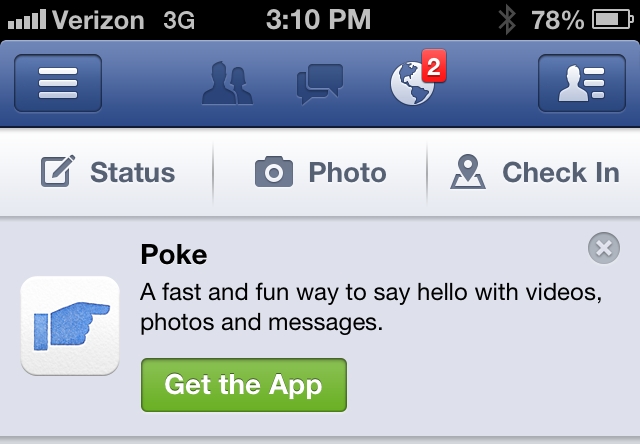 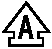 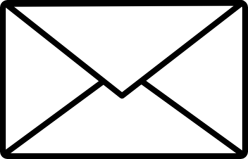 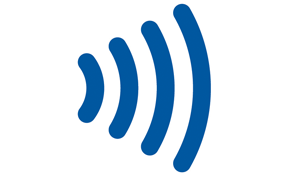 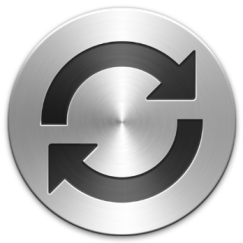 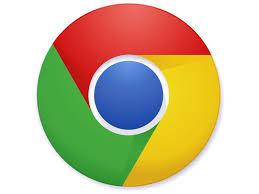 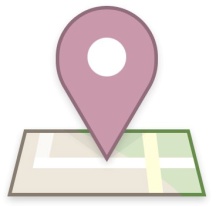 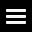 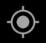 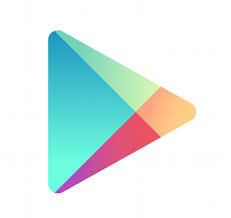 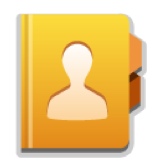 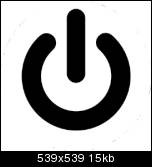 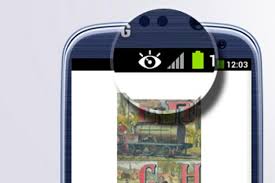 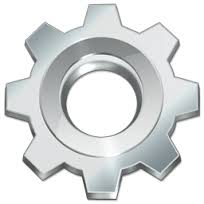 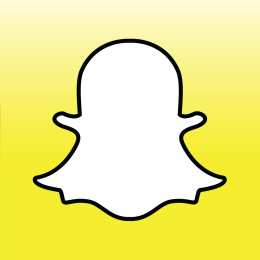 Lesson outcomes
All students will be able explain the meaning of the biometrics and suggest uses for it.

Most students will be explain how NFC works and explain the advantages and disadvantages of the system.

All will revise topics to do with e-commerce
What have these got in common?
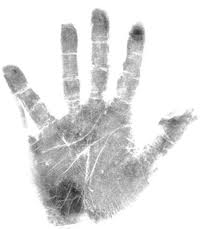 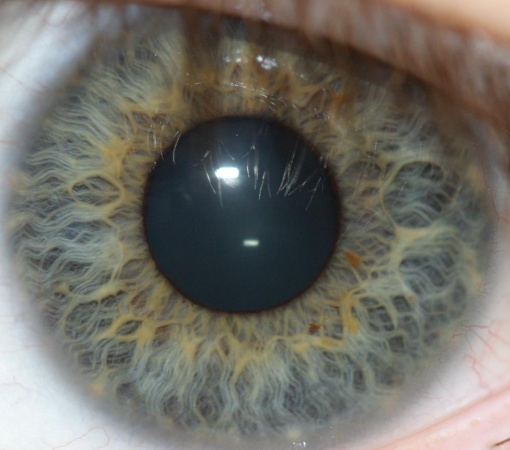 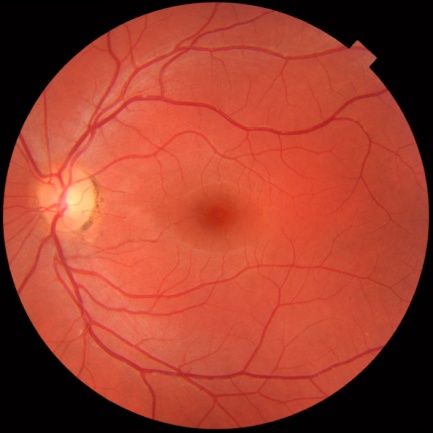 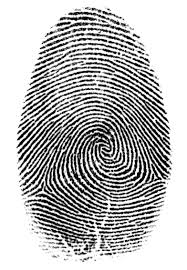 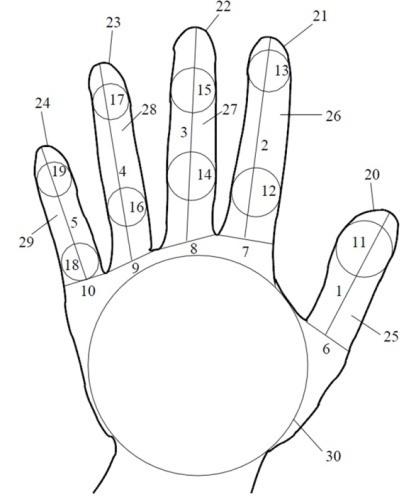 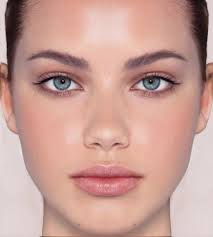 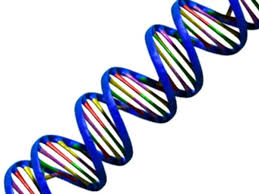 Ways you could be recognised!
[Speaker Notes: You can be recognised by them]
Funny but...
First clip
Which of these cannot be used to identify someone or something?
Skin
Hair
Voice recognition
fingerprint
Face recognition
Smell
iris
Retina
DNA
Breath
The way you type
Your walk
Hand writing
Mucus
[Speaker Notes: http://www.youtube.com/watch?v=rGnnNj8l7pI  - Monsters Vs Aliens]
In practice – Do you know its being used?
Surveillance: Did you know this existed?


In future (science fiction) – Minority Report

How far away are we from this?
[Speaker Notes: Where would you find it?

Lakeside?
City centres?
Airports?]
Biometrics
Lets come up with a definition:

Biometrics (or biometric authentication)refers to the identification of humans by their characteristics or traits.
[Speaker Notes: Biometrics (or biometric authentication)[note 1] refers to the identification of humans by their characteristics or traits.]
Handy things everyday...
Does your tech use any of these biometrics methods?
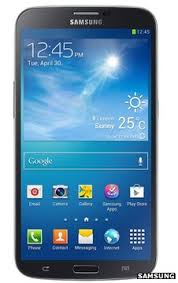 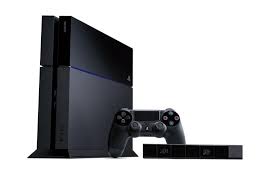 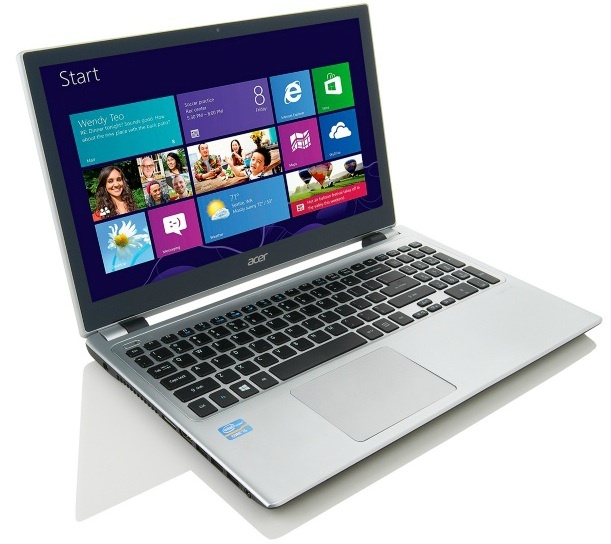 [Speaker Notes: Eye sensor – lock screen
Voice recognition
Facial recognition
Finger print
Wake up]
Handy things everyday...
Voice?
Does your tech use biometrics?
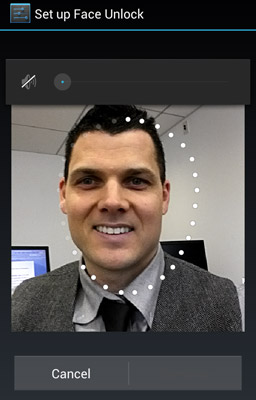 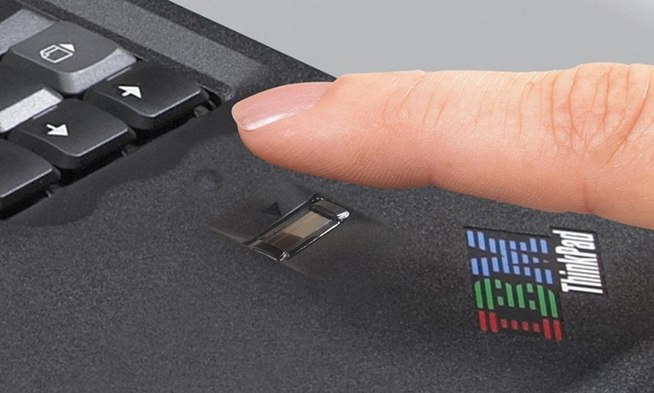 Face?
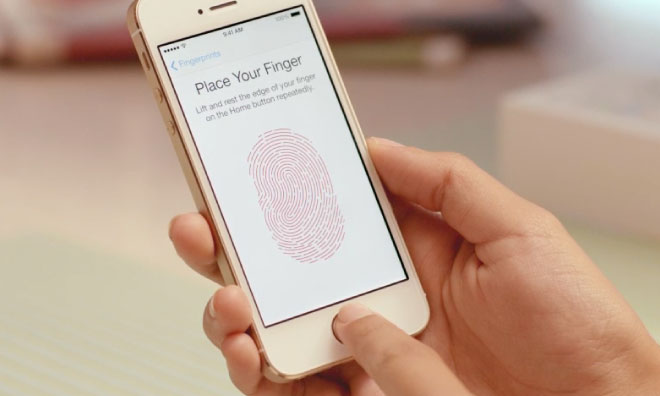 Logging on 
Without 
Passwords?
[Speaker Notes: Eye sensor – lock screen
Voice recognition
Facial recognition
Finger print
Wake up]
Super Quick questions (copy the question)
Suggest some (3) places that could make use of facial recognition technology.

Think of a way biometric technology could be used in school.

Suggest some (3) ways in which biometric identification can be used in hand held devices.
Question:
Biometrics ID is more and more common place: Discuss the good + bad sides and decide on whether you agree or disagree with its use.
however
Quick brainstorm:
Good things
Bad things
Contactless Payment
Biometrics mean that you can ID someone without meeting / touching / needing a password.
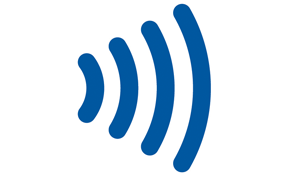 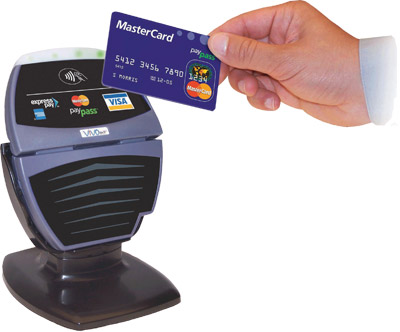 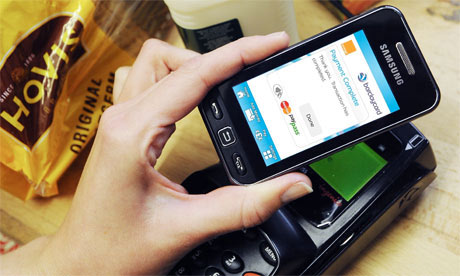 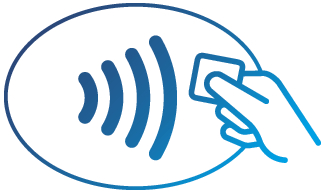 Remember this advert
NFC or Near field communication
Quick questions:

What problems can you see with this technology?



What restrictions are there?



What good things are there about this technology?
Question: literacy task
Does it make sense?
Is it factually accurate or is it just general sweeping statements?
Can you see spelling errors?
Have they for?
Have they against?
Have they come up with their own view?